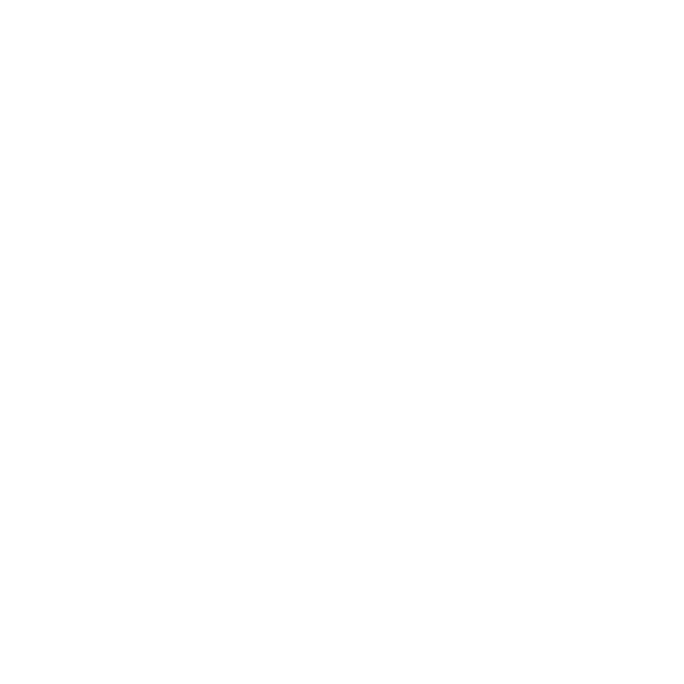 Prüfungsdesign: Beispiel
Eine abschließende Prüfung ist für diesen Kurs optional.

Prüfungsziel und Kompetenzorientierung
Das Ziel ist es, zu überprüfen, ob die Lernenden in der Lage sind, das erworbene Wissen in realistischen, praxisbezogenen Szenarien kompetent einzusetzen. Anstatt reines Faktenwissen abzufragen, wird der Fokus auf die Lösung von realitätsnahen Problemstellungen gelegt. Dies geschieht durch die Auswahl und Bearbeitung einer Fallstudie, bei der die Lernenden die Handlungsstrategien entwickeln, die sie im Kurs erlernt haben, und diese in einer Videopräsentation erklären.

Lebensweltbezug
Die Fallstudien orientieren sich an realen Herausforderungen, mit denen Trainer*innen und Übungsleiter*innen in ihrem sportlichen Alltag konfrontiert sind, wie z. B. der Umgang mit Diskriminierung oder das Managen von Konflikten in Teams. Die Lernenden können aus drei Fallstudien eine auswählen, die ihrer eigenen Lebenswelt am nächsten kommt.

Prüfungsformat
Die Prüfung wird digital durchgeführt. Die Lernenden erhalten die Fallstudien in Textform. Anschließend erstellen sie eine Videopräsentation, in der sie die Problemstellung analysieren, eine Lösungsstrategie entwickeln und ihre Ansätze präsentieren. Dieses Format ermöglicht es den Lernenden, ihre Reflexionsfähigkeit sowie ihre Handlungskompetenz sichtbar zu machen. Die Video-Reflexion bietet den Vorteil, dass nicht nur die inhaltliche Kompetenz, sondern auch die Fähigkeit zur klaren Kommunikation der Lösung überprüft wird.
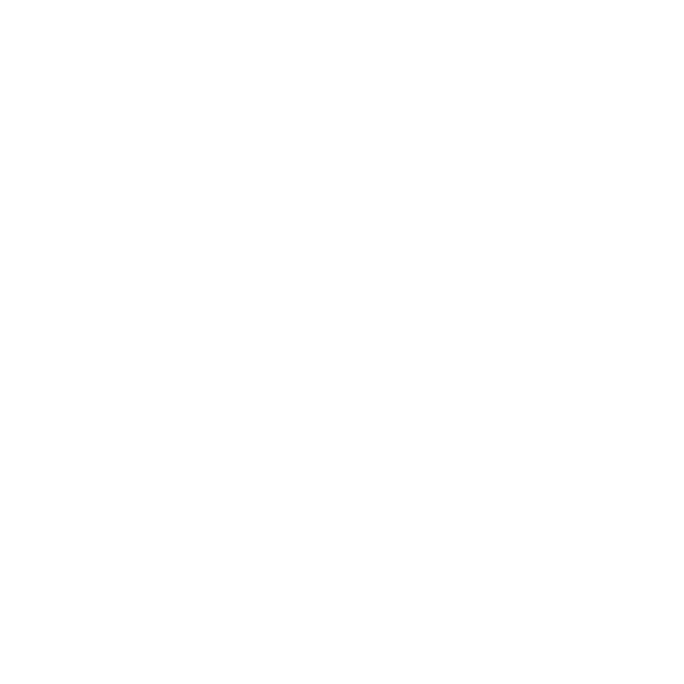 Prüfungsdesign: Beispiel
Beschreibung:
In dieser Prüfung wirst du die Möglichkeit haben, das Wissen, das du im Kurs über den Umgang mit Diskriminierung und Konflikten im Sport erworben hast, in einer praxisnahen Situation anzuwenden. Du kannst eine von drei Fallstudien auswählen, die typische Herausforderungen im sportlichen Umfeld darstellen. Ziel der Prüfung ist es, dass du die Fallstudie analysierst, eine Lösungsstrategie entwickelst und deine Überlegungen in einer Videopräsentation vorstellst. So kannst du zeigen, wie du das Gelernte in einer realistischen Situation umsetzt.

Aufgabenstellung:
Wähle eine der drei bereitgestellten Fallstudien aus, die sich mit folgenden Themen beschäftigen.
Analysiere die ausgewählte Fallstudie und beschreibe die Hauptprobleme, die in der Situation auftreten. Gehe auf die Herausforderungen ein, mit denen der/die Trainer*in konfrontiert ist, und berücksichtige dabei ethische, rechtliche und praktische Aspekte.

Entwicklung einer Lösungsstrategie:
Entwickle eine Handlungsstrategie, die das Problem löst und die Werte Respekt, Fairness und Chancengleichheit fördert. Beschreibe, welche konkreten Schritte du als Trainer*in unternehmen würdest, um die Situation zu deeskalieren, den betroffenen Personen zu helfen und das Team zu stärken.
Erstellung einer Videopräsentation:
Erstelle eine Videopräsentation (5-7 Minuten), in der du deine Analyse und deine Lösungsstrategie vorstellst. Achte darauf, die wichtigsten Punkte klar und verständlich zu erklären. Die Präsentation sollte die folgenden Aspekte abdecken:
Problemdefinition und Analyse der Situation.
Beschreibung der entwickelten Strategie.
Begründung, warum diese Strategie die beste Lösung für die Situation darstellt.
Reflexion über die angewendeten Prinzipien.

Material:
Bereitgestellte Textdokumente mit den drei Fallstudien.
Videoplattform oder Aufnahmetool für die Erstellung der Videopräsentation.
Lernplattform zum Hochladen des Videos für die Bewertung.

Umfang: 
2 LE

Erreichung der Lernziele:
Mit dieser Prüfung wird überprüft, ob die Lernenden die in der Qualifikation erworbenen Fähigkeiten anwenden können, um in diskriminierenden Situationen kompetent zu handeln. Die Lernenden zeigen, dass sie in der Lage sind, eine Fallstudie praxisnah zu analysieren, eine deeskalierende Lösungsstrategie zu entwickeln und diese klar zu kommunizieren. Diese Prüfung stellt sicher, dass die Lernziele der Qualifikation, wie die Förderung von Respekt und Fairness im Sport und die Entwicklung von Präventionsmaßnahmen, in einer praxisnahen Situation umgesetzt werden.